PRIMĂRIA ORAŞULUI UNGHENI - POLITICI  DE DEZVOLTARE URBANĂ ŞI COOPERARE INTERMUNICIPALĂ
FORUMUL REGIONAL DE INVESTIŢII ŞI INOVAŢII COSTEŞTI
 23-24 MAI  2013
PROIECTE IMPLEMENTATE ÎN ORAȘUL UNGHENIPERIOADA 2007 - 2013
IMPLEMENTATE - 131 PROIECTE
 BUGET TOTAL – 45 779 026 MDL
 GRANT – 33 910 390 MDL
 CONTRIBUȚIE -  11 868 636 MDL
PROIECTE CU FINANȚARE EUROPEANĂ
DOMENIU DEZVOLTARE ECONOMICĂ
PROIECT ” Abordarea integrată a durabilităţii producţiei de turism” // Provincia Veneția, Italia
FINANȚATOR: 
CIUDAD/ UE (2010-2012)

 PARTENERI: 
Primăria or. Ungheni, Primăria or. Kutaisi, Georgia

 REZULTATE:  
Elaborată Strategia de dezvoltare a turismului durabil în or. Ungheni
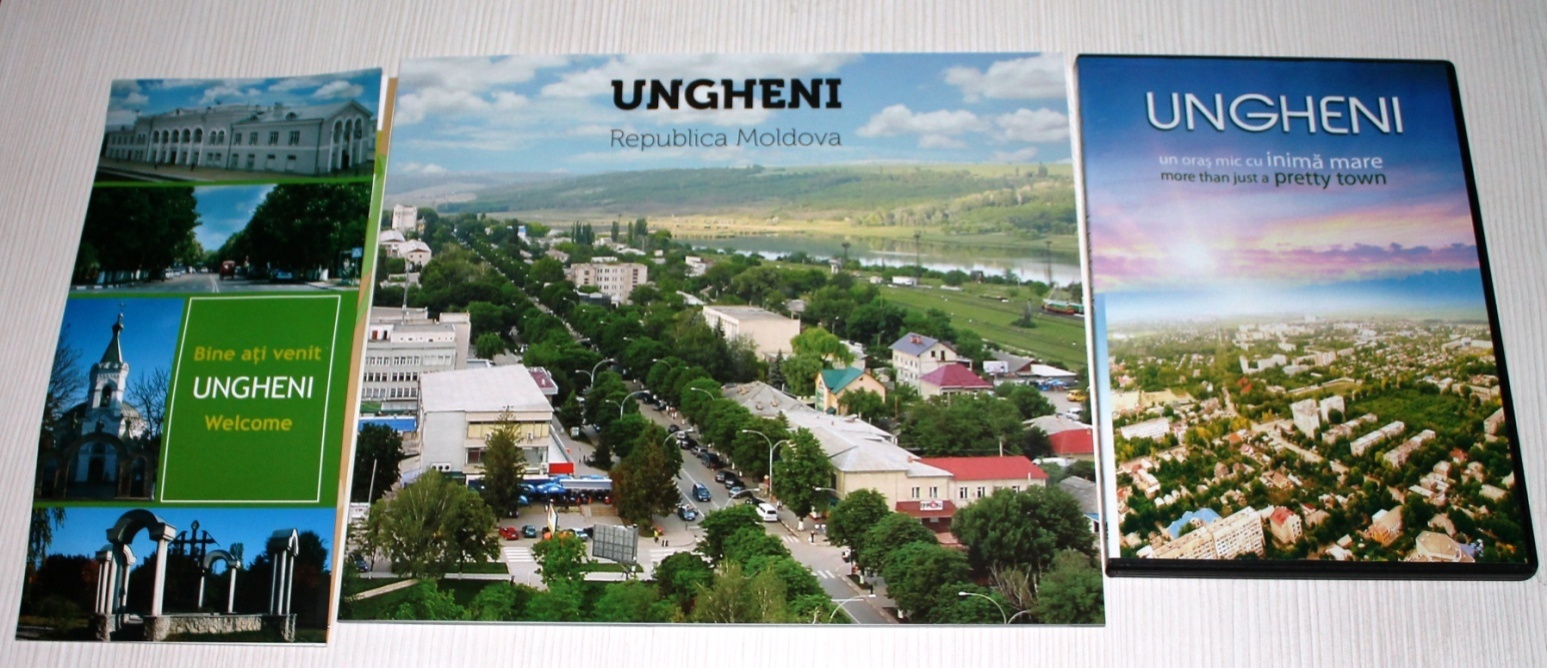 DOMENIU BUNA GUVERNARE
PROIECT ” Parteneriat durabil lărgit pentru reforma descentralizării (Proiect EuropeAid/ 2012 – 2014, partener Primăria oraşului Orhei)” EuropeAid/ UE (2012-2014) //  Primăria or. Ungheni
FINANȚATOR: 
CIUDAD/ UE (2010-2012)

 PARTENERI: 
Primăria or. Orhei, AO Centrul Regional de Dezvoltare Durabilă

 REZULTATE:  
Creată o Rețea a Autorităților Locale (AL) 
 Creată o Rețea de parteneriat civic – public 
 Dezvoltat un Centru Pilot de Informare pentru Cetățeni
PROIECTE CU FINANȚARE EXTERNĂ ŞI
INTERNĂ
DOMENIU INFRASTRUCTURĂ
Proiect ” Lucrări de renovare a Palatului de Cultură Ungheni” // Primăria or. Ungheni
FINANȚATOR: 
FNDR (2012)

 PARTENERI: 
Palatul de cultură, Secţia de cultură, AE 

  REZULTATE:  
-Grad sporit de solicitare a spaţiilor renovate şi utilizat întreg edificiul Palatului de Cultură pentru activităţile şi  evenimentele culturale  concepute
 -Create condiţii optime pentru  a satisface toţi doritorii  să-şi dezvolte aptitudinile creatoare şi artistice  
-Schimb intens de experienţă şi promovate practicile privind serviciile cultural -artistice specializate de succes
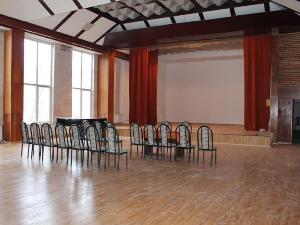 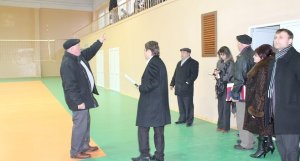 PROIECT ” Centrul de reabilitare şi orientare profesională a persoanelor cu disabilităţi” //
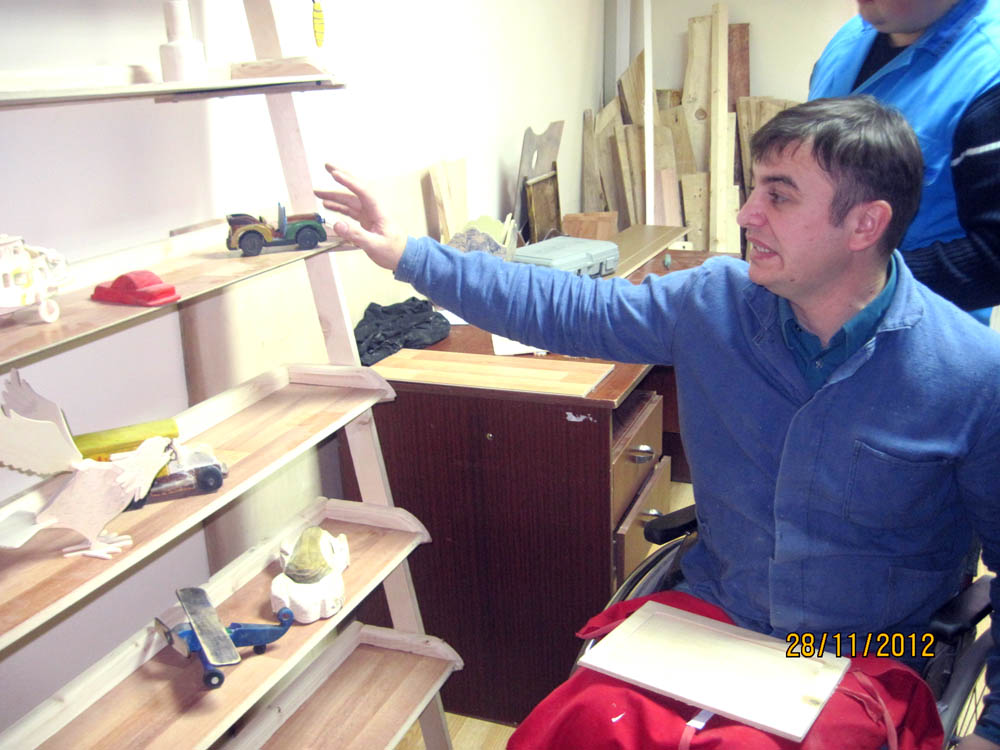 FINANȚATORI : 
Primăria Ungheni (2010-2011)
FISM

 PARTENERI: 
AO Sprijin şi Speranţă, AO Poarta Deschisă,  AO Speranţa Copiilor

  REZULTATE:  
- Condiţii optime de reabilitare a tinerilor cu disabilităţi
-  Integrați în societate tineri cu disabilităţi  din orașul Ungheni 
- Un Centrul de reabilitare şi orientare profesională a persoanelor cu disabilităţi amenajat
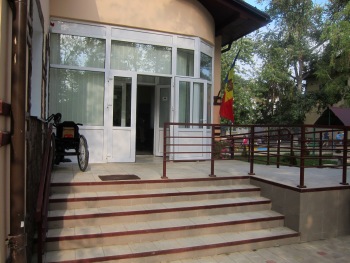 PROIECT ” Şanse egale la educaţia timpurie pentru toţi copiii prin renovarea grădiniţei “Guguţă” // Primăria or. Ungheni
FINANȚATOR: 
Primăria Ungheni (2010-2011) 
FISM

 PARTENERI: 
Consiliul raional Ungheni, Direcţia Generală Educaţie Ungheni 

  REZULTATE:  
- Create condiţii optime pentru  educaţia copiilor de vîrstă preşcolară, inclusiv a celor cu nevoi speciale 
- Instituţia preşcolară renovată a devenit o grădiniţă model pentru Republica Moldova de educaţie incluzivă de la cea mai fragedă vîrstă 
- Oferite şanse egale tuturor copiilor mici pentru a frecventa grădiniţa de copii
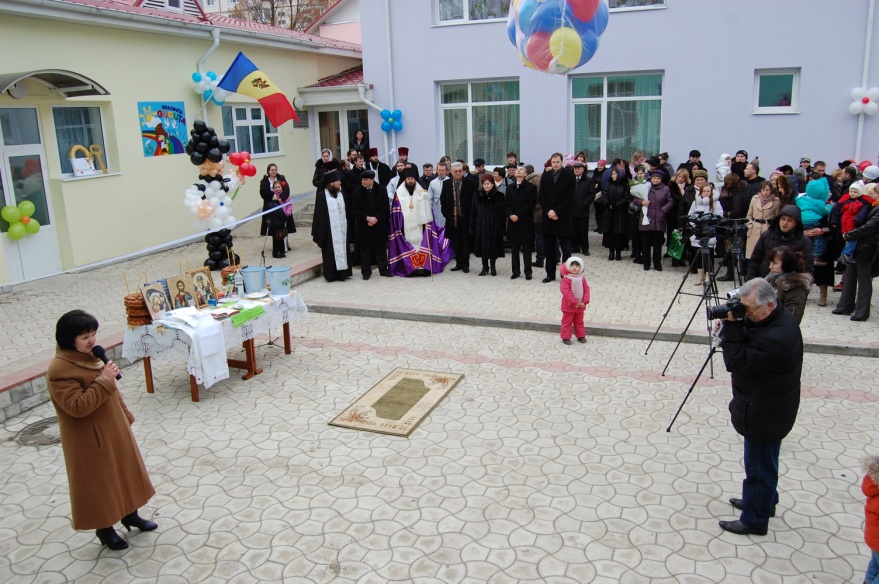 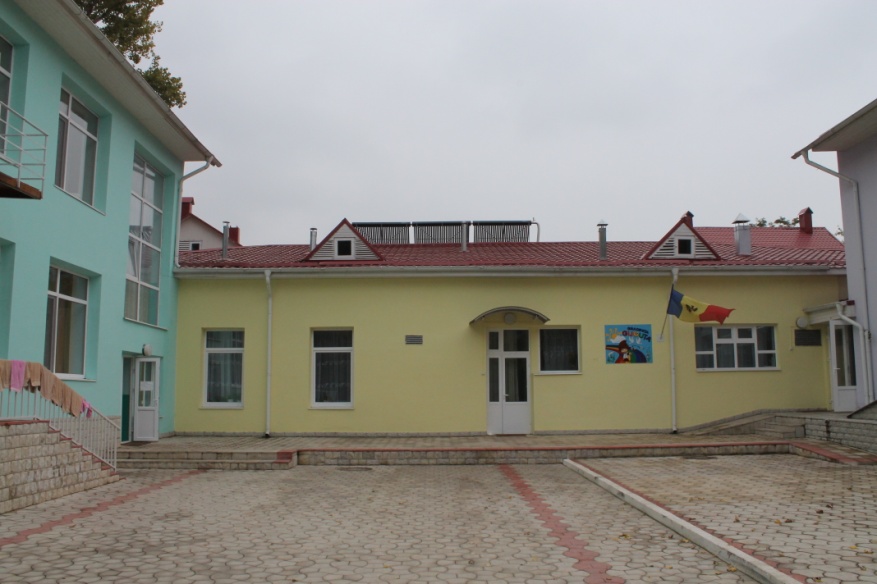 PROIECT ” Curtea interioară a blocurilor de locuinţe – loc de odihnă şi agrement”// AO Centrul Regional de Dezvoltare Durabilă
FINANȚATOR: 
Fundația Est-Europeană 

 PARTENERI: 
Primăria or. Ungheni, ÎM Servicii Comunale Ungheni, SRL BNV, Drumuntex SRL

  REZULTATE:  
-  Înlăturat aspectul neîngrijit şi neunitar al curţii celor mai mari 4 blocuri de locuinţe din cartierul Centru al oraşului Ungheni
- Îmbunătăţită/ crescută calitatea condiţiilor de odihnă şi agrement pentru copii substanţial 
- Peste 1000 persoane din or. Ungheni au acces la condiţii îmbunătăţite de sport, odihnă/ agrement şi aspect îngrijit al curţii blocurilor de locuit
- Gradul de confort al populaţiei îmbunătăţit/ crescut
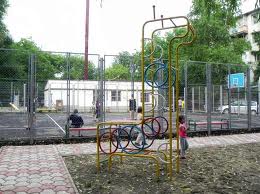 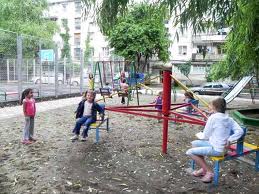 Proiect ” Modernizarea și renovarea trotuarelor și parcărilor în orașul Ungheni”// Primăria orașului Ungheni
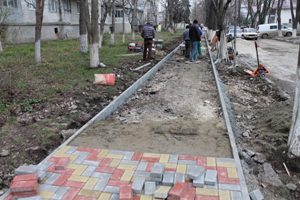 FINANȚATOR: 
 Primăria Ungheni( 2012-2013); FISM

 PARTENERI: 
 ÎM Servicii Comunale  Ungheni 
  REZULTATE:  
21 500 de cetăţeni informaţi despre importanţa participării în viaţa publică şi păstrării bunurilor publice  şi 9 700 implicaţi în activităţi de amenajare a gazoanelor  din oraş
Modernizate şi reabilitate 9890 m2 de trotuare de pe 8 străzi principale ale oraşului Ungheni, condiţii bune de mobilitate pietonală şi aspect  estetic plăcut pentru locuitori şi vizitatori
Create şi amenajate 1840 m2 în 2  parcări auto publice, în cartierele Centru şi Tineretului ale oraşului Ungheni, circulaţie rutieră îmbunătăţită, condiţii bune pentru conducătorii auto şi pietoni
Amenajate  3572 m2 de gazoane aferente trotuarelor de pe 8 străzi principale ale oraşului Ungheni, spaţii verzi din împrejurimi nedeteriorare, aspectul estetic îmbunătăţit şi mediul înconjurător protejat
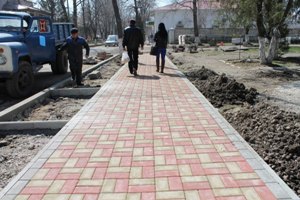 Proiect ” Reparația unor porțiuni de strazi în or. Ungheni”// Primăria orașului Ungheni
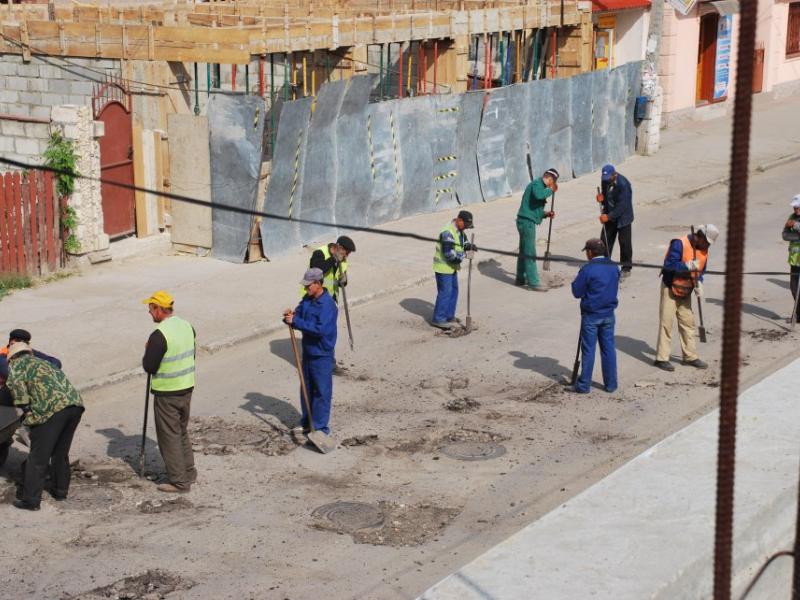 FINANȚATOR: 
Primăria Ungheni ( 2012-2013 )
FISM

 PARTENERI: 
 ÎM Servicii Comunale  Ungheni 

  REZULTATE:  
19 986 de cetăţeni informaţi despre importanţa participării în viaţa publică şi păstrării bunurilor publice  şi 5320 implicaţi în activităţi de supraveghere  şi  păstrare a bunurilor publice /străzilor renovate.
Mediatizate activităţile subproiectului: publicare 1 comunicat de presă, 2 articole de presă şi 3 reportaje TV despre activităţile proiectului.
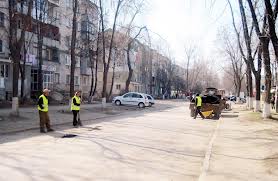 DOMENIU EFICIENȚĂ ENERGETICĂ
Proiect ”Condiţii mai bune pentru copii și bătrîni prin utilizarea energiei renovabile la grădiniţele Guguţă şi Tereza Sobolevschi, Centrul de Reabilitare și Integrare Socială a Bătrînilor”// Primăria orașului Ungheni (2011)
FINANȚATOR: 
 Primăria Ungheni 
  FISM
 PARTENERI: 
          Grădinița Guguță, Grădinița Tereza Sobolevschi, Centrul de Reabilitare și Integrare Socială a Bătrînilor
  REZULTATE:  
Redus substanţial costul încălzirii apei menajere
Îmbunătățite condiţiile igienice în 2 grădiniţe și Centrul de Reabilitare și Integrare Socială a Bătrînilor din orașul Ungheni
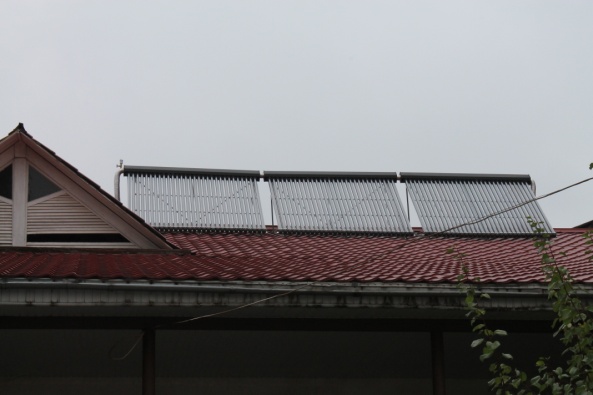 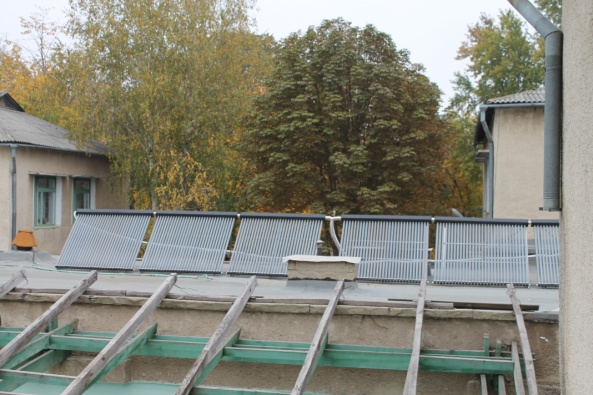 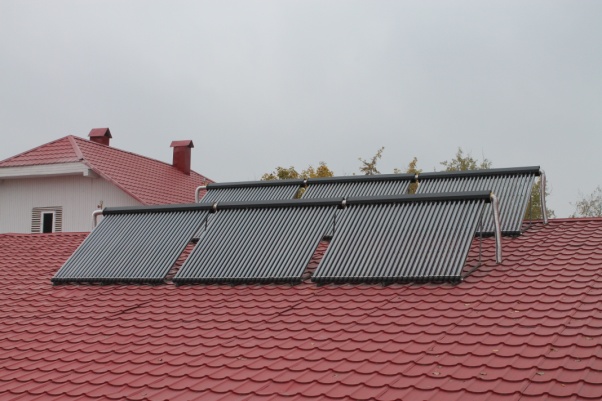 Grădiniţa Guguţă                             Centrul Bătrîni                                                 Grădiniţa Tereza Sobolevschi
DOMENIU BUNA GUVERNARE
PROIECT ” Bugetarea in baza de performanta: un instrument de eficientizare a activitatii administratiilor publice locale/ Proiect Amenajarea scuarului din Cartierul Centru al or. Ungheni” //Primăria or. Ungheni
FINANȚATOR: 
PNUD (2009-2010)

 PARTENERI: 
CRDDLR 

  REZULTATE:  
- Bugetul în bază de Performanţă elaborat      
- Amenajarea adecvată şi modernă a unei suprafeţe importante din spaţiile verzi ale oraşului
- Lichidarea aspectului neîngrijit şi insalubru al scuarului din Cartierul Centru
- Creşterea calităţii condiţiilor de odihnă şi agrement
- Creşterea gradului de confort al populaţiei
- Stoparea fenomenului de degradare a spaţiilor verzi
- Îmbunătăţirea calităţii factorilor de mediu şi a vieţii locuitorilor din Cartierul Centru
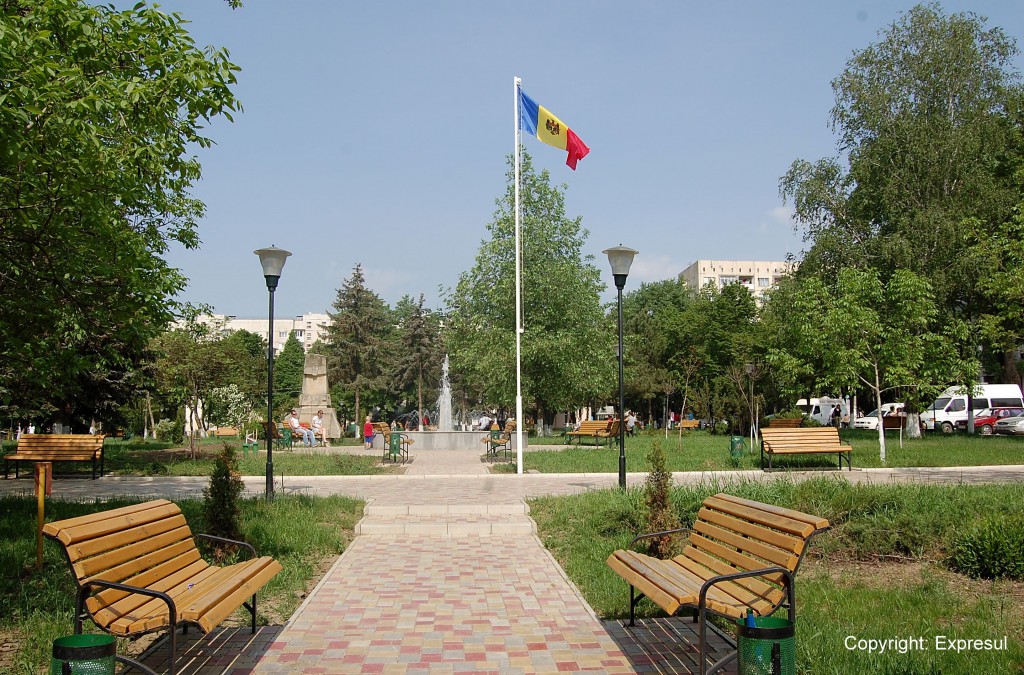 DOMENIU EDUCAȚIE
Proiect ”Fondul pentru Tineri Ungheni” //Fundația Comunitară Ungheni
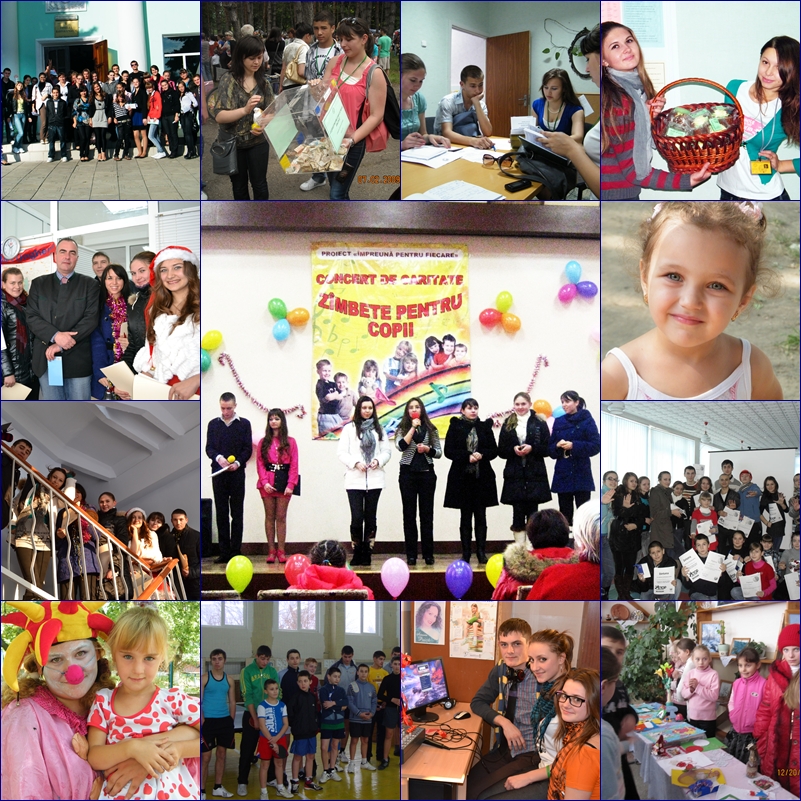 FINANȚATOR: 
Fundația Est – Europeană ( 2010-2013)

 PARTENERI: 
Primăria oraşului Ungheni, Consiliul Raional Ungheni, Alianța ONG-urilor Active pentru Dezvoltare Durabilă ”AL 21”, AO CRDD, agenți economici din orașul și raionul Ungheni, ziarele ”Expresul” și ”Unghiul”, televiziunile ”EuroNova” și ”VTV” 

  REZULTATE:  
34 proiecte finanțate în cadrul PGM al tinerilor
38 activități de colectare de fonduri = 80000 lei colectați
355 de tineri voluntari implicați în activitățile Fondului pentru Tineri Ungheni
PROIECTE CU FINANȚARE LOCALĂ
DOMENIU FILANTROPIE
Proiect ”Baluri de Caritate”, ed. I, II, III & IV //Fundația Comunitară Ungheni
PARTENERI: 
Primăria oraşului Ungheni, Consiliul Raional Ungheni, Alianța ONG-urilor Active pentru Dezvoltare Durabilă ”AL 21”, AO CRDD, agenți economici din orașul și raionul Ungheni, ziarele ”Expresul” și ”Unghiul”, televiziunile ”EuroNova” și ”VTV”
Colaj SRL, Restaurant ”Valentina”, Restaurant ”EliteClub”

  REZULTATE:  
180255 lei colectați pentru soluționarea problemelor din comunitate
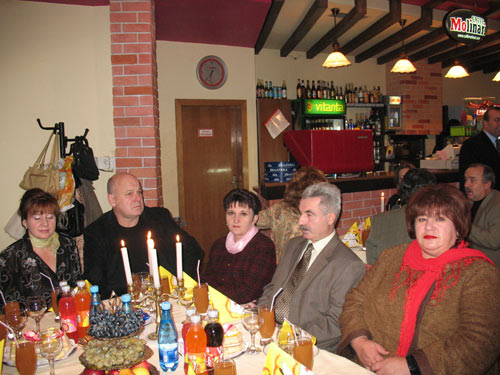 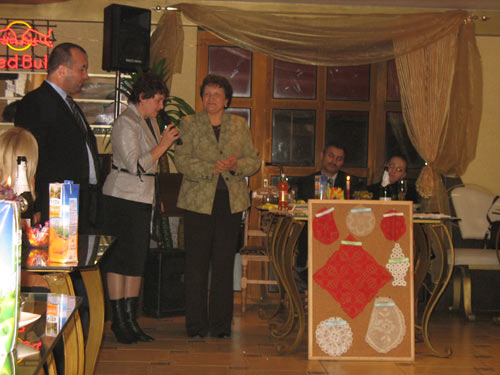 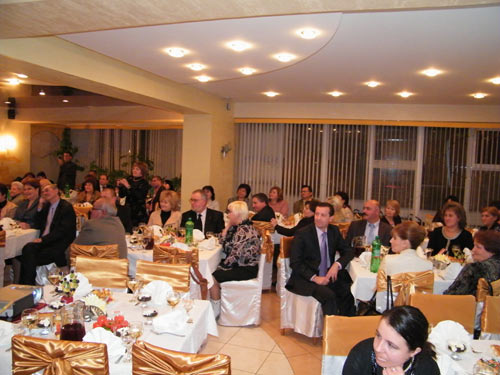 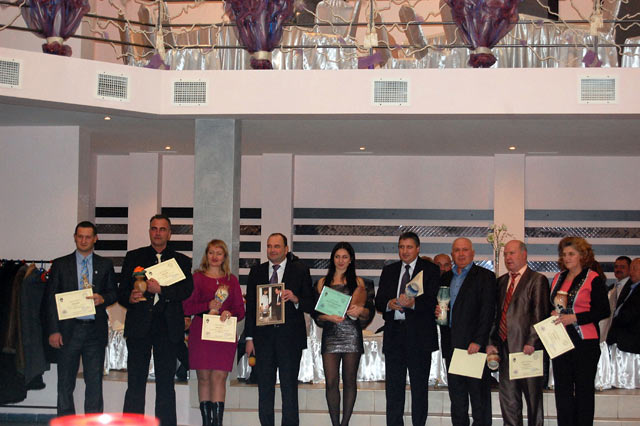 DOMENIU CULTURĂ
Proiect ”La căsuța cu povești” //A O A l ă t u r i  d e c o p i l
FINANȚATOR: 
Fundația Comunitară Ungheni
 PARTENERI: 
Primăria oraşului Ungheni, AO „Romaniţa Talent”, Teatrul „Gîgîlici”, mun. Chişinău, PP „Unghiul”
  REZULTATE:  
Instalate 5 sculpturi ale personajelor din poveste
Amenajat un havuz în curtea grădiniței
 O căsuță frumos amenajată
 Instalată o scenă pentru activități artistice & bănci pentru spectatori
Creat un mediu de educație favorabil
Promovați copiii dotați
 Creat un aspect estetic al gr. nr9 ”Steluța”
Proiect  „Costumul popular – istoria şi tradiţia neamului” //A O C r e a t o r i i
FINANȚATOR: 
Fundația Comunitară Ungheni
 PARTENERI: 
Primăria or.Ungheni, Consiliul Raional Ungheni, DGRÎTS, Zona Economică Liberă, ÎI „Ingabu”, ÎI „Ivan Slivca”, SRL „Consviand”, SRL „Progagroter”,URECOOP, SRL „Miraza”, PP „Unghiul”
  REZULTATE:  
Baza materială a ansamblului folcloric dotată cu 8 bluze și 8 fote
Organizată sărbătoarea ”Frumoase-s toamnele-n Moldova” cu participarea unui număr de 30 copii ai ansamblului folcloric și vocal
 Organizate două expoziții cu lucrări de artă și artizanat
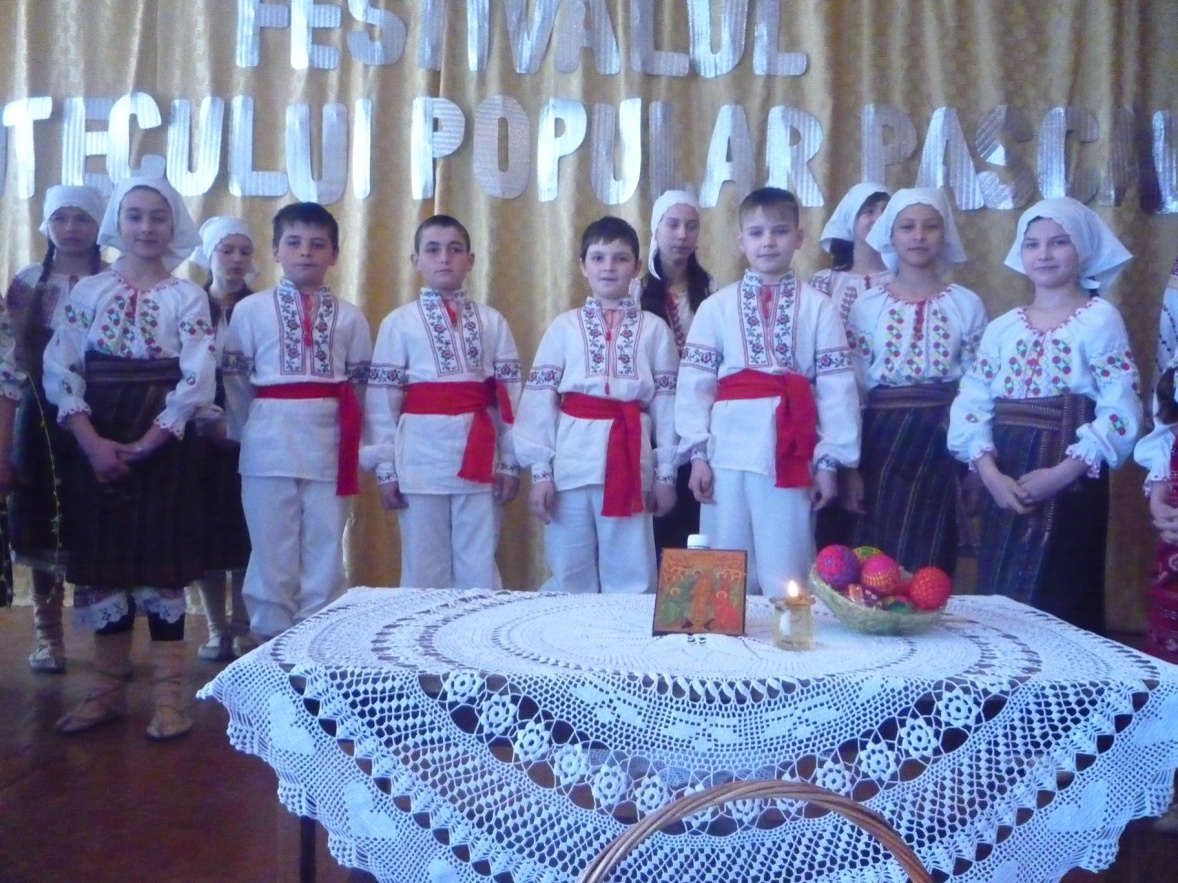 Proiect  „ Foaie verde odolean, mândru-i portul unghenean”//G I  Alături de copil
FINANȚATOR: 
Fundația Comunitară Ungheni
 PARTENERI: 
AO ,,De dragul tău , copile”, Primaria oraşului Ungheni, Consiliul Raional Ungheni,  ÎI ,,Danova Prim”, Notarul public Ciorba Valentina 
  REZULTATE:  
-Achiziționare 8 costume pentru băieți, 8 pentru fetițe, 1 pentru femeie, 2 costume pentru copii (prezentatori) și 2 costume pentru copii soliști
Proiect  „Micii Actori” G I Pro Femeie pentru copil
FINANȚATOR:
 Fundația Comunitară Ungheni
 PARTENERI: 
APL, Centrul Raional de Creaţie a Copiilor, Ziarele „ UNGHIUL” şi „Expresul de Ungheni”, SRL „ Ver Tamar „, AO „Alături de copil”, AO „Ajutorul Copilului” 
  REZULTATE: 
Creat mediu favorabil pentru desfăşurarea dramatizărilor, teatralizărilor, jocului dramatic , petrecerea activităţilor extracurriculare calitative
Create condiţiil favorabile pentru activitaţile copiilor
Dezvoltate capacităţile actoriceşti
Achiziționat decor pentru teatru
DOMENIU PROMOVARE VOLUNTARIAT
Proiect  „Lunarul Voluntariatului  la Ungheni: Fii şi tu voluntar!” //A O P o a r t a D e s c h i s ă
FINANȚATOR: 
Fundația Comunitară Ungheni
 PARTENERI: 
Primăria şi consiliul orăşenesc Ungheni, Centrul de Resurse pentru Dezvoltarea Durabilă Locală şi Regională, Centrul de Voluntariat Pro AL 21 Ungheni 
  REZULTATE:  
-Informate 12.620 persoane din comunitate cu privire la conceptul de voluntariat
20 de instituții publice și organizații implicate în viața comunității 
 Consituită o rețea de comunicare din 40 organizații și instituții care recunosc și împărtășesc valoarea voluntariatului
Îmbunătățită imaginea ONG-urilor locale în rîndul comunității
Elaborat și editat ”Ghidul Oportunităților de Voluntariat în Ungheni”
Desfășurat un Târg de promovare a voluntariatului ”VOLUNTEXPO”
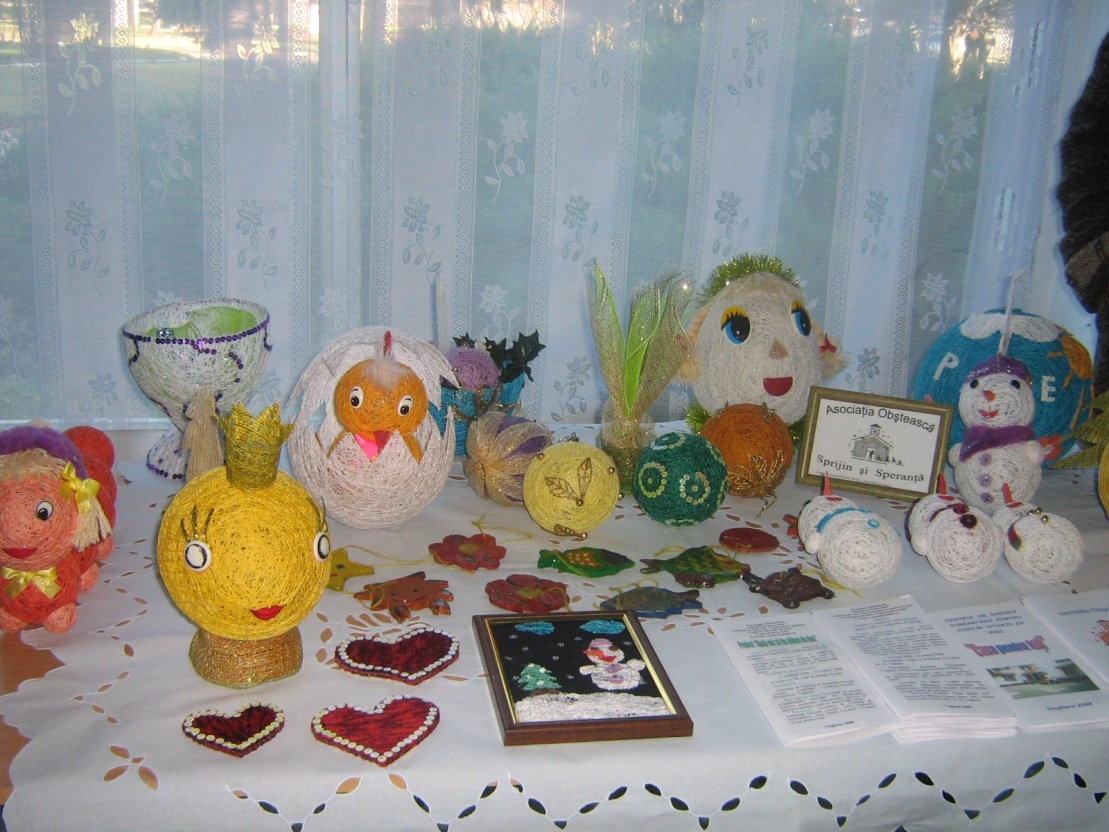 DOMENIU ECOLOGIE
Proiect  „Sprijină şi tu reciclarea”//A O P o a r t a D e s c h i s ă
FINANȚATOR: 
Fundația Comunitară Ungheni
 PARTENERI: 
Primăria şi consiliul orăşenesc Ungheni, Alianţa ONG-urilor Active Pro AL 21 Ungheni, ÎM AVE – Ungheni, SRL Miraza, SRL Unghiul, DGÎTS, Liceele M.Eminescu, I. Creangă, V. Alecsandri, Gh. Asachi, Al. Puşkin, Şcolile primare Spiridon Vangheli şi Alexei Mateevici 
  REZULTATE:  
120 de elevi ai liceelor și colegiilor din orașul Ungheni au fost informați despre avantajele reciclării
13 ONG-uri  participante la expoziția ”Fantezii  din deșeuri aplicate”
Publicate 4 articole în mass media (Unghiul & Expresul de Ungheni) și  13620 cetățeni informați depsre importanța colectării selective a deșeurilor și a protecției mediului ambiant
Proiect “Un izvor – o datină străbună” //A O S p e r a n ț a C o p i i l o r
FINANȚATOR: 
Fundația Comunitară Ungheni

 PARTENERI: 
Primăria şi consiliul orăşenesc Ungheni, Biserica Lumina Lumii, ONG  Charity Cup SUA, comunitatea locală 

  REZULTATE:  
O fântână amenajată și finisată
 Peste 90 de locuințe de pe str. M. Eminescu beneficiază de apă potabilă
DOMENIU INCLUZIUNE SOCIALĂ
Proiect  „Încadrarea copiilor cu cerinţe educaţionale speciale (CES) în şcoală”//A O V a l e n t i n a B u t n a r u
FINANȚATOR: 
Fundația Comunitară Ungheni

 PARTENERI: 
AO „ Valentina Butnaru”, Şcoala primară „ Spiridon Vangheli”, AO „Sprijin si speranţă”, Centrul „Casa pentru toţi”, Primăria oraşului Ungheni 

  REZULTATE:  
12 copiii integrați în clase obișnuite
Amenajarea unei rampe pentru 12 copiii cu cerințe educaționale speciale (CES) din orașul Ungheni
Proiect  „ Arta în decupaj pe lemn”//G I  Optimist
FINANȚATOR:
 Fundația Comunitară Ungheni

 PARTENERI: 
Centrul „Casa pentru Toţi”, AO „Sprijin şi Speranţă”, Primăria or. Ungheni, Negherneac Cristina şi mass media locală

 REZULTATE: 
Centru de Reabilitare și orientare profesională dotat cu echipament profesionist pentru prelucrarea lemnului
Lansate inițiative de integrare în câmpul muncii a tinerilor cu disabilități
 Atitudini schimbate a comunității față de persoanele cu disabilități
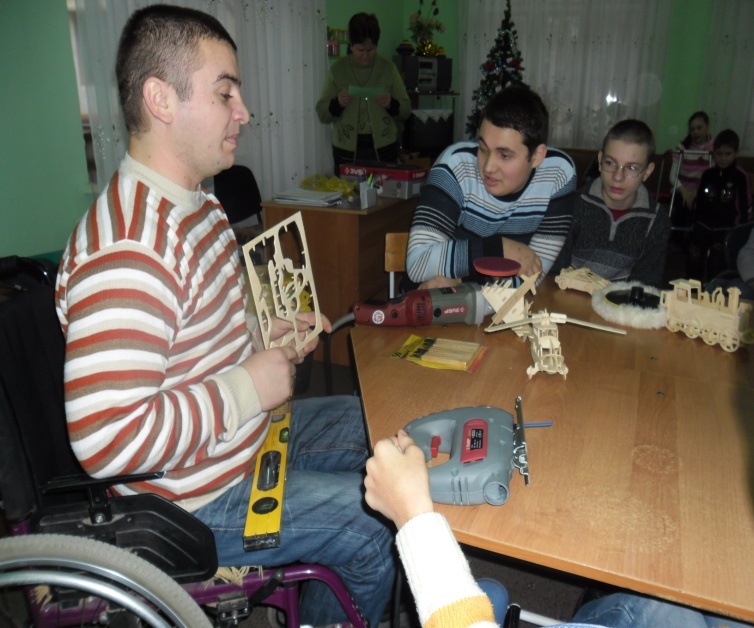 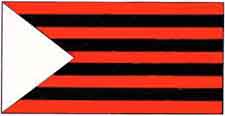 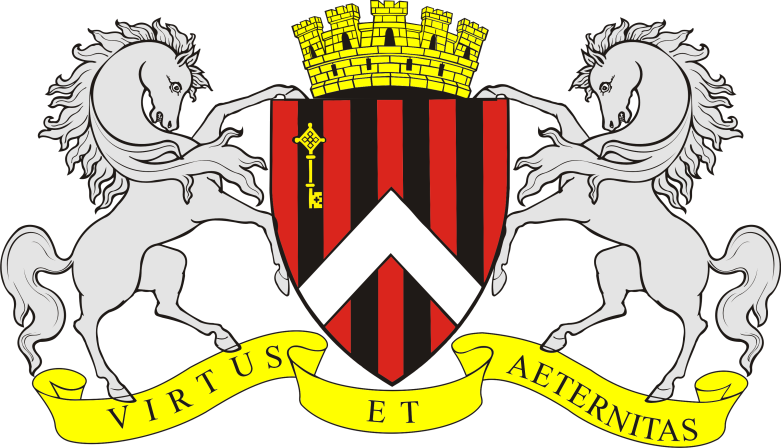 Vă aşteptăm cu drag în oraşul Ungheni!
Date de contact: 
 Tel: +373 236 2-05-60
 Mob: +373 69141303
Email: primar.ungheni@gmail.com
www.ungheni.md